15. 10. 2024
Ekoplatba na podporu udržitelného hospodaření se živinami
Ing. Jan Klír, CSc.
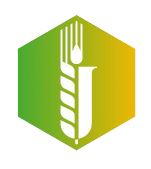 Výzkumný ústav rostlinné výroby, v.v.i.
tel. 603 520 684, klir@vurv.cz                                 www.vurv.cz, www.nitrat.cz
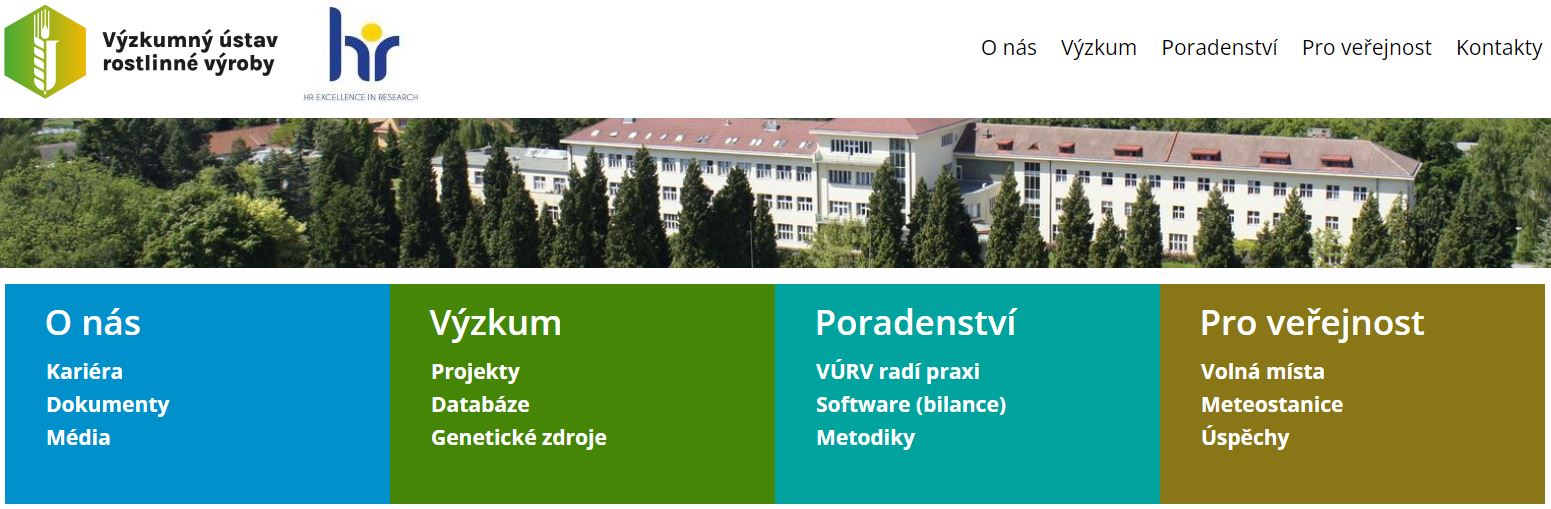 www.vurv.cz
„Provizorní“ excely (MZe připravuje aplikace v návaznosti  na různé typy evidencí, pro zajištění jednotného výpočtu)
Ekoplatba na udržitelné hospodaření se živinami (od JŽ 2025)
Model OH pro ekoplatbu 2024 (výpočet stejný jako v roce 2023) 
Bilance N za 2023/2024 (výpočet stejný jako za hosp. rok 2022/2023)
Ekoplatba na udržitelné hospodaření s P a N
Novela nařízení vlády č. 83/2023 Sb. (přímé platby) v roce 2024
Nový § 24a „Podmínky poskytnutí ekoplatby na podporu udržitelného hospodaření se živinami“ + nová příloha č. 20 
nová ekoplatba, vedle celofaremní ekoplatby
účinnost od 1. 1. 2025, tedy využitelné až pro ekoplatbu 2025
hodnotí se v průměru na 1 ha orné půdy (kultury R, G, U)
současně je nutno dodržet i podmínky ekoplatby na organickou hmotu
hlavní principy: 
udržovat vhodný obsah P v půdě, tedy nesnižovat půdní úrodnost vyčerpáváním zásob fosforu v půdě ani nepřehnojovat fosforem (riziko znečištění vod)
nepřehnojovat dusíkem, tedy hnojit podle reálně dosažitelných výnosů, potřeb rostlin, podmínek stanoviště, průběhu povětrnosti…
Ekoplatba na udržitelné hospodaření s P a N
Fosfor
průběžně navracet do půdy fosfor odvážený ve sklizených produktech, s přihlédnutím k výsledkům AZZP 
nahrazovací koeficient při obsahu P: „nízký“ = 1,5; „vyhovující“= 1,0; “dobrý“ = 0,5; „vysoký“ a „velmi vysoký“ = 0; nezjištěný = 1,0 
při průměrném nahrazovacím koeficientu pod 0,3 nelze o ekoplatbu žádat
odběr P se vypočítá na základě produktů sklizených v roce 2024
dodání P se hodnotí za hosp. rok 2024/2025 (1. 7. 2024 – 30. 6. 2025)
tolerance: -2 až ˂0 kg P/ha (50 % dotace), 0 až +10 kg P/ha (plná dotace)

Dusík
dodržet bilanční přebytek dusíku – max. limit je 60 kg N/ha o.p., v roce dotace; výpočet je stejný jako u bilance N v rámci nitrátové směrnice
dodání N se hodnotí za hosp. rok 2024/2025 (1. 7. 2024 – 30. 6. 2025)
odběr N se vypočítá na základě produktů sklizených v roce 2025
Příklad výpočtu
Aktuální výsledky AZZP (příklad pro subjekt s 220 ha orné půdy)
Zpráva o výsledcích AZZP (k datu JŽ 2025), kap. Základní statistické zpracování (ke stažení na Portálu farmáře – Registr půdy LPIS – tisk 14a. Zpráva o výsledcích měření AZZP – dle roků, ve variantě Kompletní)
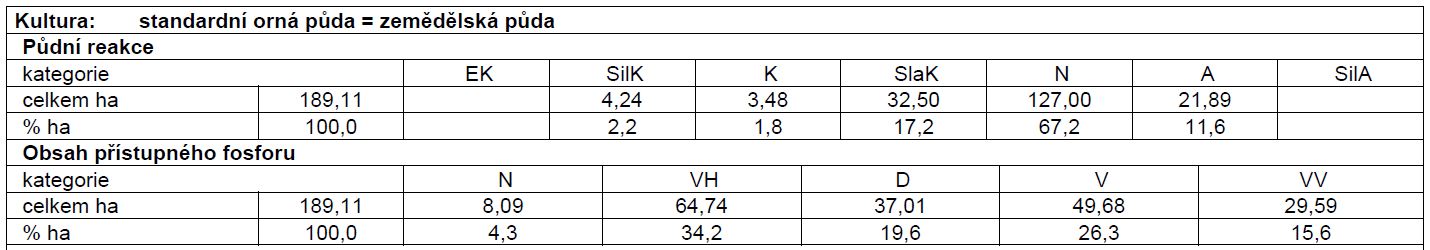 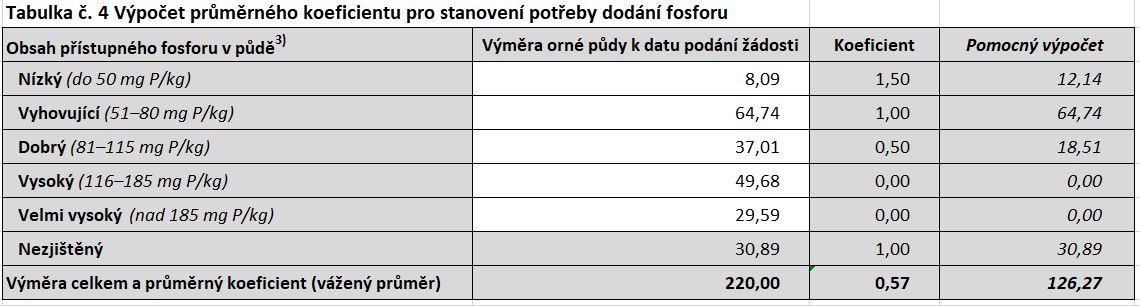 Dle návrhu směrnice EP a Rady o monitorování půdy stanoví členský stát max. hodnotu obsahu extrahovatelného fosforu v rozmezí 30–50 mg P/kg (Olsen), tj. cca 60–100 mg P/kg (Mehlich 3), optimální je tedy kategorie „Vyhovující“.
Ekoplatba na udržitelné hospodaření s P a N
Obsah fosforu v rostlinných produktech (sklizně v roce 2024)
4,04 t P
Potřeba dodání fosforu (hospodářský rok hnojení 2024/2025)
4,04 t P x 0,57 = 2,32 t P
Skutečné dodání fosforu (hospodářský rok hnojení 2024/2025)
8,30 t P2O5 = 3,62 t P (přepočet z oxidové formy na formu prvků podle vzorce: P = P2O5 x 0,436)
Bilance fosforu (ve vztahu k následnému vracení fosforu)
1,30 t P (= 3,62 – 2,32)
220 ha orné půdy
v průměru 5,90 kg P/ha orné půdy (v toleranci 0 až +10 kg P/ha)
Bilance dusíku (hospodářský rok hnojení 2024/2025, sklizně v roce 2025)
výpočet stejný jako u bilance N 2024/2025 podle nitrátové směrnice